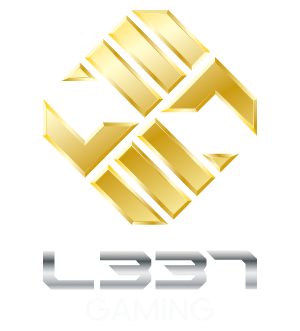 GANK DRONE Z87H3-A3X
What is L337
“L337”The term L337 (LEET) is derived from ELITE.The leet alphabet is a specialized form of symbolic writing.  The term leet is used as an adjective to describe formidable prowess or accomplishment, especially in the fields of online gaming.To have what one calls “leet” skills means that the skills exceed those of others around them
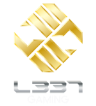 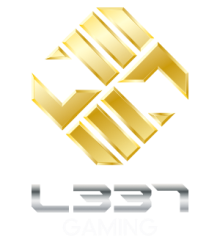 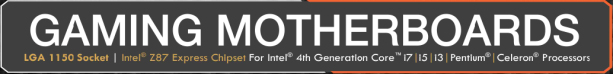 L337 was created to dedicate efforts in developing products focused on gamers
We believe in the spirit of competition and the fruits of our labor will be passed to our customers as we strive to tailor our products from them
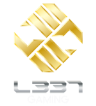 L337 Vision & Mission
L337 VisionL337 Promise To You:To expect nothing but the best from our productsThe highest quality products with the top-notch technologyTailored design and technology for game-winning competitive edgeStyle that embodies the gamer spirit in everything that L337 does	L337 MissionL337 is committed to creating gaming products that are designed to enhance your gaming experience to the highest potentialThrough a perpetual feedback loop with the gamer community, L337 will turn gamers wants, needs, and dreams into reality
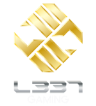 L337 Logo
Perfectly  symmetrical and balanced logo design which is composed of“L337”The color of gold is symbolic of high class and ECS premium assets
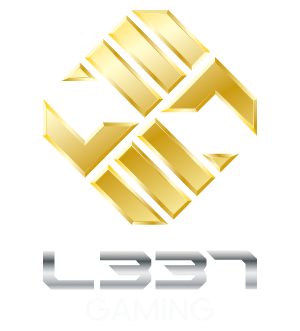 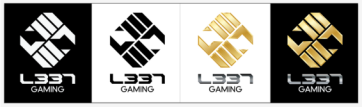 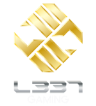 L337 Logo
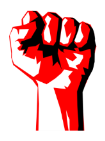 Battle Ready
The two abstract fists represent 
competition, attack, and victory
Gamers are all about competition

Gamers are always Battle Ready
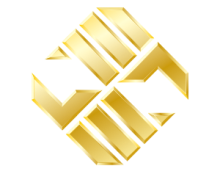 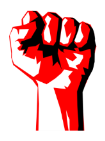 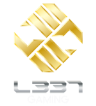 The L337 CLASSESEach L337 Series Has Three Different Class Tiers with Different Features
DOMINATIONLuxury EditionDesign for the professional gamer. Loaded the best features, the most expandability and the highest quality components. Perfect for overclocking.
MACHINEExtreme EditionDesigned for the hardcore gamer. Loaded with new features, expandability and quality components for great performance.
DRONEDeluxe EditionDesigned for the extreme gamer. Plenty of features and quality. Great for those looking to become the next professional gamer.
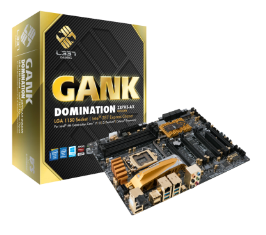 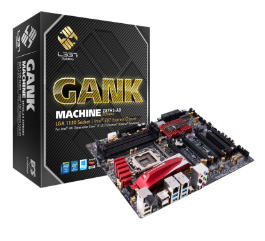 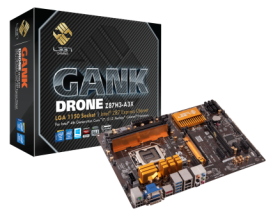 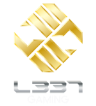 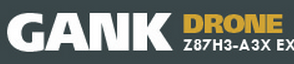 GANK DRONEZ87H3-A3X  Gaming Motherboard
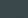 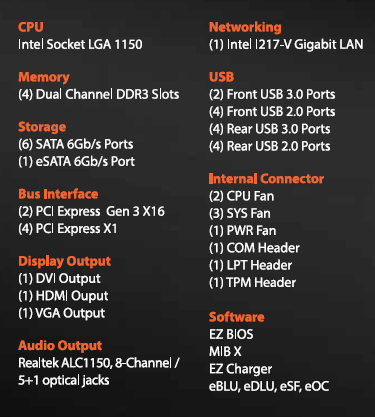 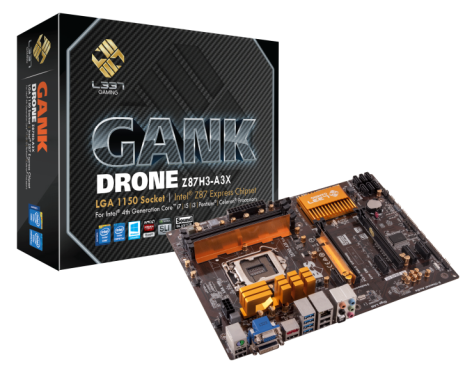 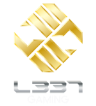 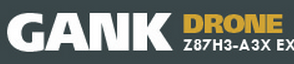 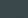 EXTREME GAMINGDUAL PCI-EXPRESS X16 GEN. 3SUPPORT 2-WAY SLI & 2-WAY CROSSFIREX
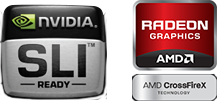 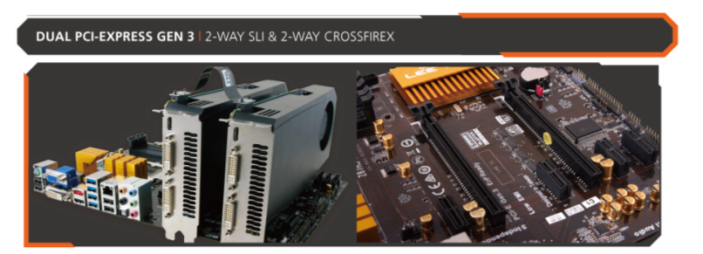 PERFORMANCE UP TO 1.9X
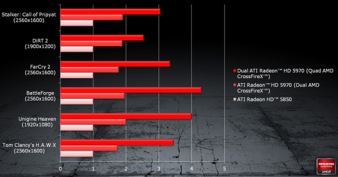 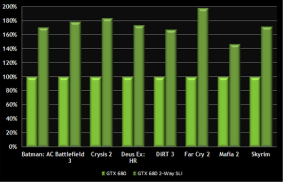 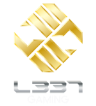 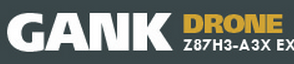 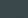 EXTREME NETWORKINGINTEL I217-V GIGABIT LAN ETHERNET 
EXTREME GAMING SPEED
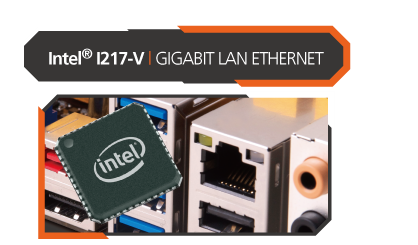 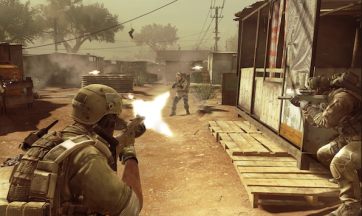 INTEL I217-V GIGABIT LAN ETHERNET SUPPORTS
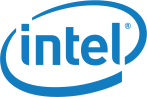 Intel® Smart Connect Technology
Intel® Smart Response Technology
Intel® Rapid Start Technology
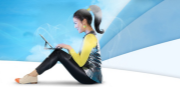 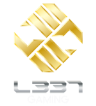 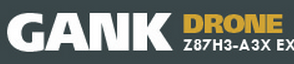 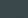 Ultimate Cooling SolutionsL337 EXCLUSIVE HEATSINK DESIGN IS THE CHOICE FOR GREAT COOLING
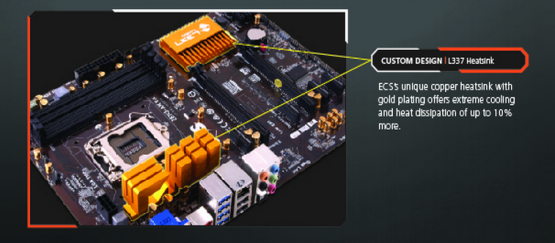 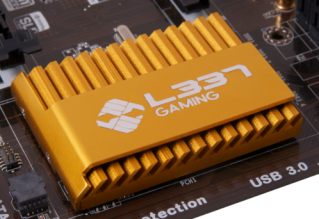 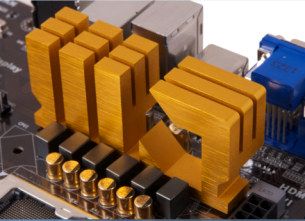 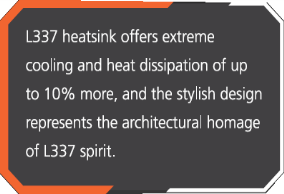 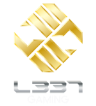 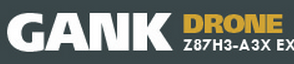 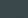 EXTREME POWER MODULEL337 EXCLUSIVE CONPONENT DESIGN FOR ULTIMATE COOLING AND EFFICIENCY
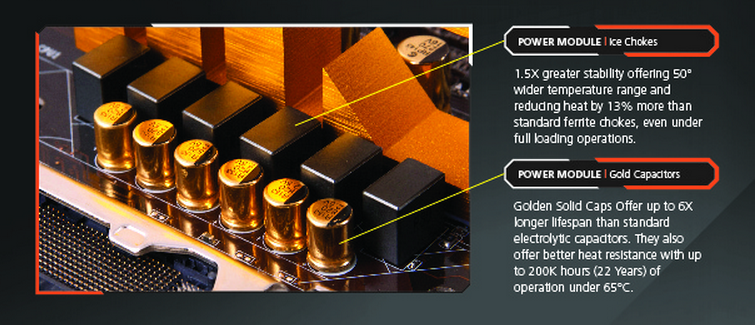 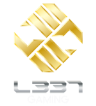 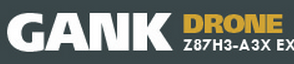 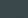 EXTREME AUDIOREALTEK ALC 1150 8-CHANNEL HD AUDIO FOR CRYSTAL CLEAR SOUND QUALITY
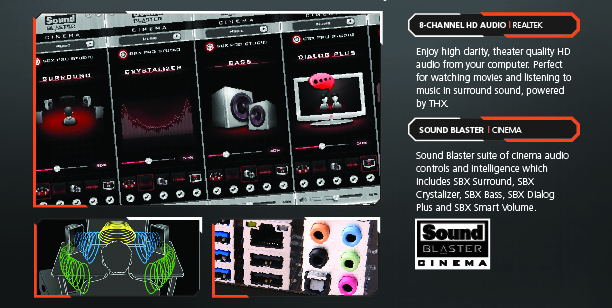 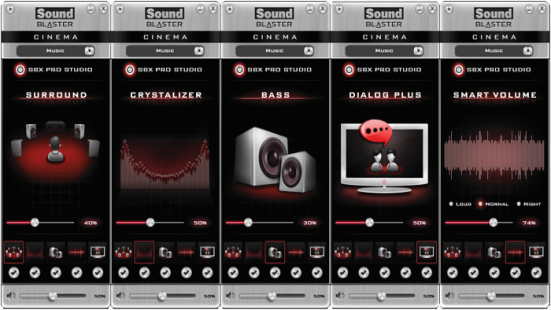 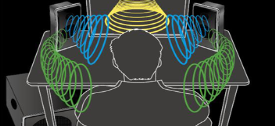 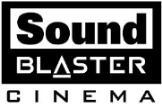 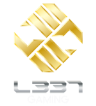 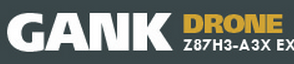 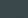 EXTREME GRAPHICSTRIPLE OUTPUT WITH 3-WAY VIDEO ACROSS 3 SCREENS SIMULTANEOUSLY
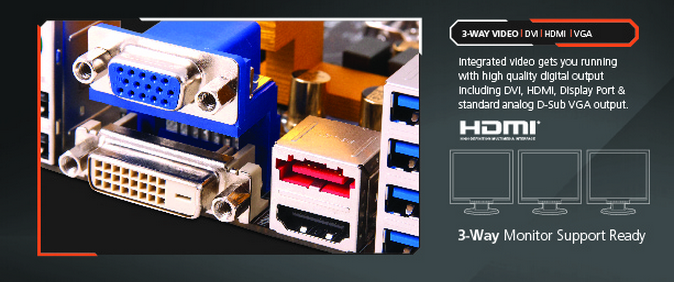 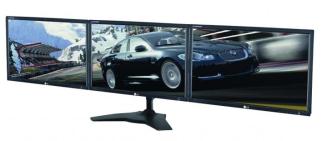 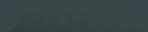 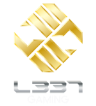 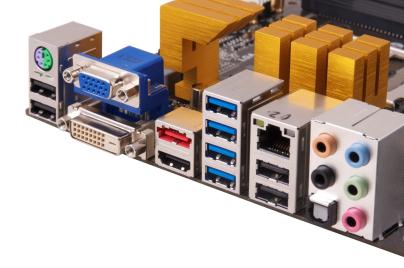 EXTREME GRAPHICSHDMI SUPPORTS 4K RESOLUTION(4096x2160 or 3840x2160)
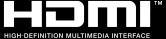 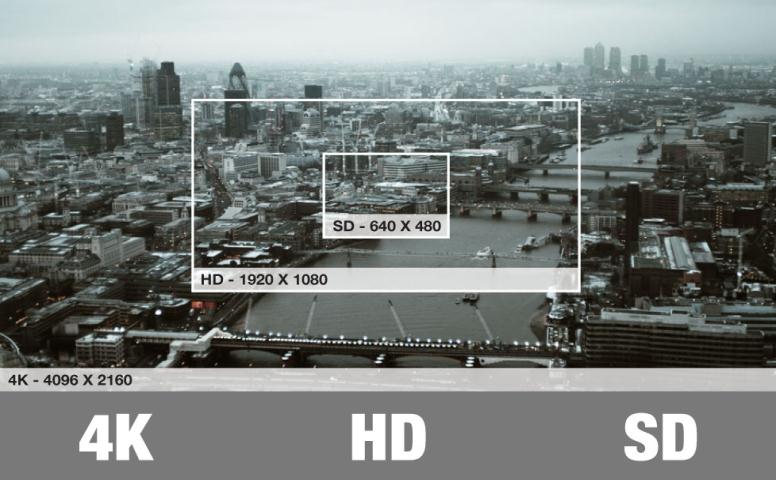 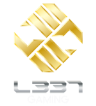 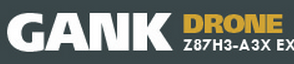 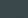 EXTREME PROTECTIONADS (ANTI-DUST SHIELD) PROVIDES THE BEST PROTECTION FOR MEMORY DIMM AND GRAPHICS CARD PCIE SLOT
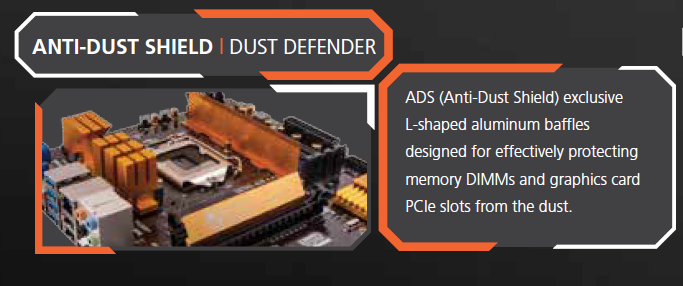 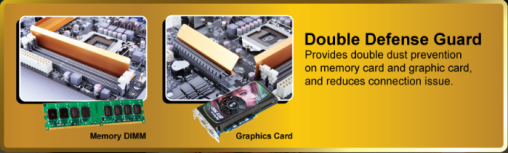 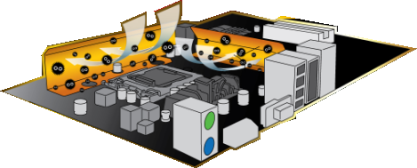 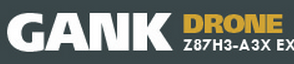 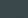 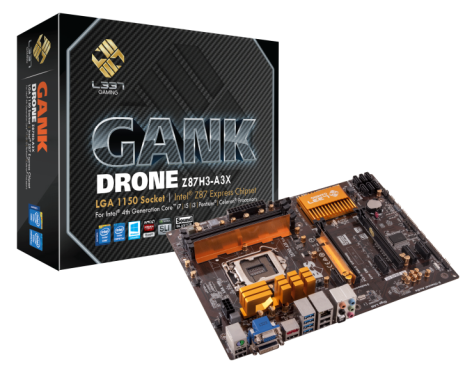 Dual PCI Express Gen3 x 16
NVIDIA® 2-Way SLI & AMD®  2-Way  CrossFireX™
Intel I217-V GIGA LAN
4 Dual Channel DDR3 up to 3000+
Realtek ALC1150 8-CH HD Audio
SoundBlaster Cinema
TDP up to 125W support
6 Phase Power Design
3 Independent Displays (HDMI+DVI+D-Sub)
GANK DRONEZ87H3-A3X
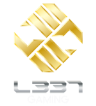 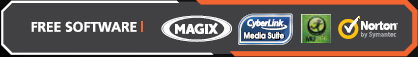 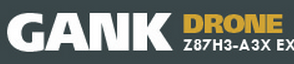 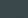 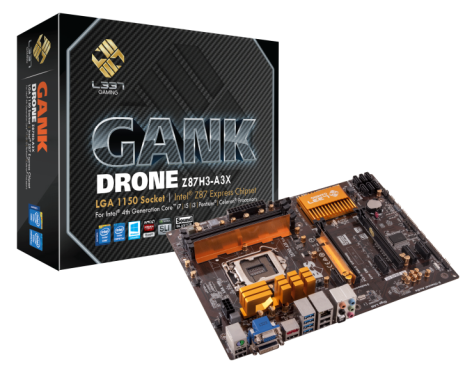 ADS (Anti-Dust Shield)
Durathon Technology
Golden Solid Capacitor
EZ Charger
ESD Protection
Supports DirectX® 11.1
Supports Intel® Smart Response, Smart Connect & Rapid Start Technology
Supports GUI UEFI
MIB X OC Utility
ECS Intelligent EZ Utility: eBLU, eDLU, eOC, eSF
GANK DRONEZ87H3-A3X
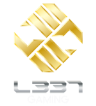 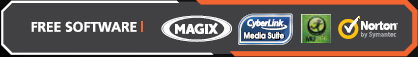 Pro Gaming Community
Official Sponsor of
Complexity GamingL337 Gaming is proud to announce we are now official sponsors of Complexity Gaming and their entire stable of amazingly talented professional gamers. Complexity Gaming continues to be a leading organization in every major competitive gaming titles
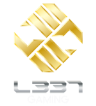 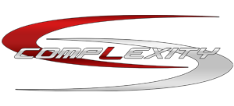 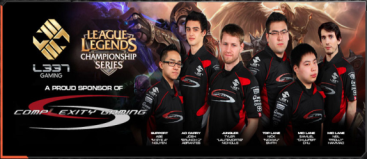 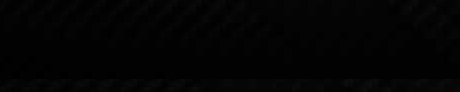 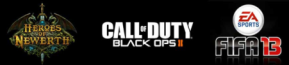 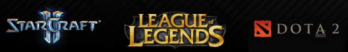 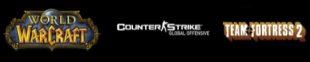 Pro Gaming Community
Gamer ManifestoToday's gamers are tomorrow's leaders so we strive to create products that give you that competitive gaming edge so that your successes in gaming will lead to success in life. With high quality components and top notch performance L337 Gaming will help you get Battle Ready for the gaming world as well as the real world. L337 in life... L337 for life.
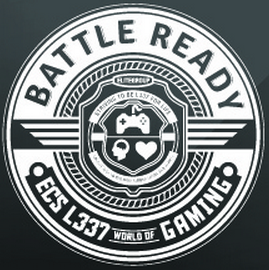 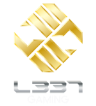 www.L337gaming.com
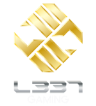 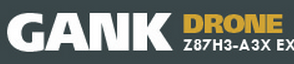 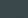 Performance Testing
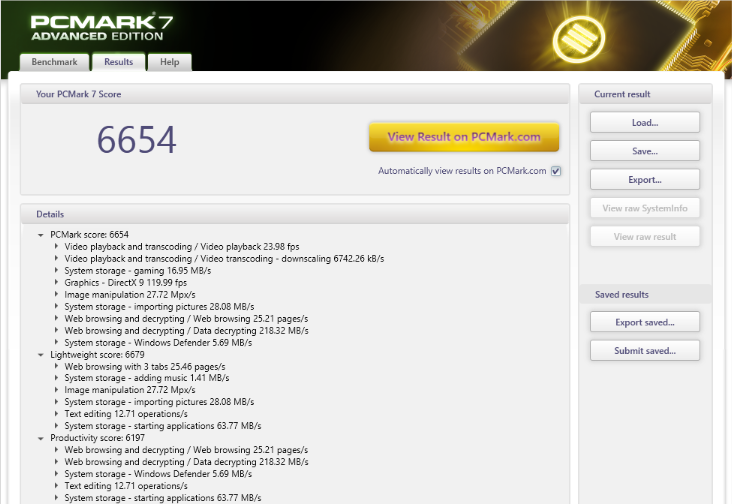 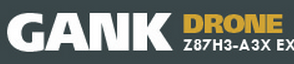 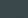 Performance Testing
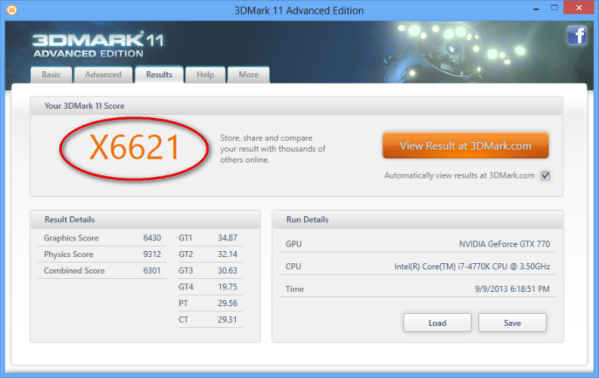 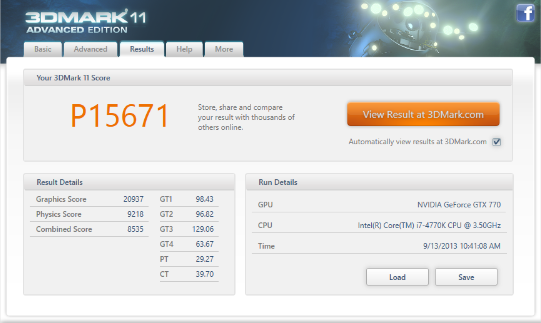 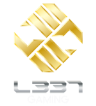 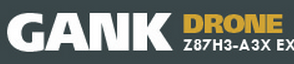 Performance Testing
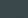 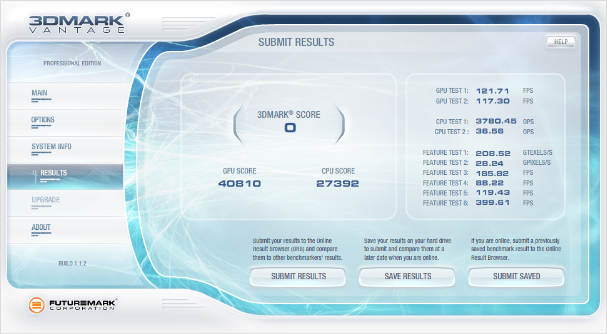 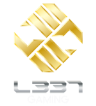 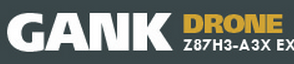 Performance Testing
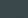 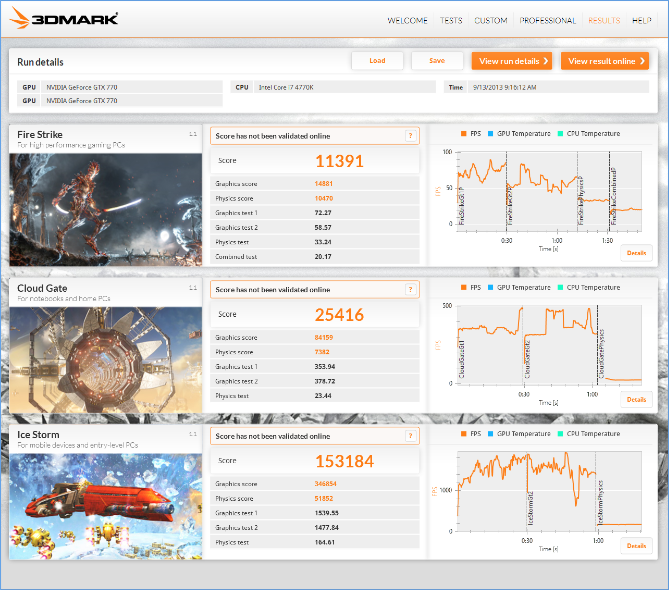 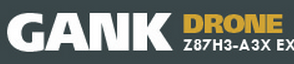 Performance Testing
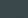 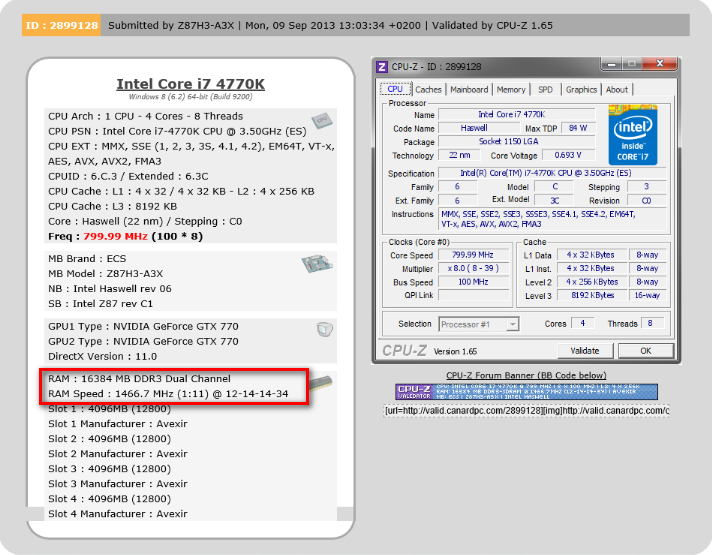 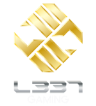